"Součenje"
Študij člankov kot na primer:
Tim Bell, Paul Tymann, Amiram Yehudai, 
      The Big Ideas in Computer Science for K-12 Curricula ,       in The Education Column by Juraj Hromkovic
Dostop
http://eatcs.org/beatcs/index.php/beatcs/article/view/521

Posnetek predavanja Tima Bella na SIGCSE '18:
https://dl.acm.org/ft_gateway.cfm?id=3166087&ftid=1950754 (začne se okoli 20 minute) 

Delovno gradivo (razširjeno):
https://www.canterbury.ac.nz/media/documents/oexp-engineering/BigIdeas-webdocument.pdf
Izhaja iz
the key ideas that students should encounter in their --- education to enable them to understand, enjoy and marvel at the ---
RIN  ni nič "posebnega"
Vpogled v nekaj trditev iz članka
Focusing on a big picture view of a subject makes it easier for teachers to understand what the subject is about
the plethora of introductory coding websites might give the impression that programming is the only topic of relevance in computer science
Pregled nad "poljem"
…
concern amongst teachers as computer science appears in the curriculum is that things will change so fast that the curriculum will soon be out of date
The big ideas for computing education should be stable
Kar naprej nekaj novega …
RIN včasih…
…
A big picture view of a subject, one that focuses on the big ideas of the subject, paints a picture of a discipline with longevity
The big ideas … (are) … ideas that capture the essence of the discipline
They should … not focus on a specific technology.
"tečaj Worda"
HTML brez "ideje"
is focused … on what a younger student should take away from their education, regardless of whether they will specialise in the subject, or use the knowledge to be a more informed citizen
programiranje
the ideas don’t necessarily reflect the weight that might be given to a topic
VELIKE IDEJE
Information is represented in digital form.
Algorithms interact with data to solve computational problems.
The performance of algorithms can be modelled and evaluated
Some computational problems cannot be solved by algorithms.
Programs express algorithms and data in a form that can be implemented on a computer.
VELIKE IDEJE
Digital systems are designed by humans to serve human needs.
Digital systems create virtual representations of natural and artificial phenomena.
Protecting data and system resources is critical in digital systems.
Time dependent operations in digital systems must be coordinated.
Digital systems communicate with each other using protocols.
Informacija je predstavljena v digitalni obliki
Tekst, slika, video, zvok …
Vse v obliki števk
Ista strojna oprema za prikaz vs. analogne naprave
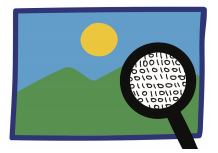 Informacija je predstavljena v digitalni obliki
Binarni sistem
Možnost pomnjenja ogromnih količin informacij
Tehnike za ravnanje z informacijami – jedro
Reprezentacije – različne, nove …
Shranjevanje podatkov – fizično – nujno obstajajo omejitve
Algoritmi + podatki = reševanje problemov
Pojem algoritma: proces, ki s podatki rešuje določen problem -> najkrajša pot na zemljevidu, spreminjanje svetlosti slike, primerjava dveh DNA …
Uporaba korakov, ki jih računalnik zmore
Zaporedje ukazov, vejitev, ponavljanje
+ beri informacijo, izpiši informacijo in shrani podatke
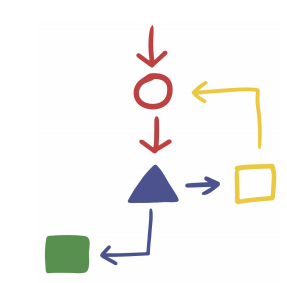 Algoritmi + podatki = reševanje problemov
Statična predstavitev dinamičnega (morda tudi neskončnega) procesa
Vrsta algoritma je odvisna (tudi) od načina hranjenja in organizacije podatkov [pod. strukture]
prostorska / časovna učinkovitost
Različni algoritmi za isti problem
Pravilnost algoritma
Rekurzija
Zmogljivosti algoritmov je možno modelirati in izračunati
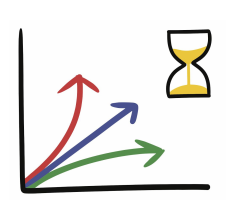 čas / prostor
Čas ni nujno proporcionalen velikosti vhodnih podatkov
Pomembna ocena vnaprej, pred implementacijo
Problemi eksponentna narave – "neobvladljivi"
Neizračunljivost
Problemi, za katere ni algoritma: Ustavitveni problem
Neobladljivi: ne obstaja računlnik, ki bi jih izvedel, ko je problem "dovolj" velik
Hevristični algoritmi (približna rešitev)
"dobri v praksi"
Algoritmi, za katere [NE]vemo, da so neobvladljivi
P, NP
Izražanje v obliki primerni za računalnik
Različni programski jeziki
6 lastnosti
Kontrolne strukture: zaporedje, vejitev, ponavljanje
Delo s podatki: beri, piši, hrani
Kreativnost: različni načini izražanja algoritmov
Programi so v računalniku shranjeni kot podatki
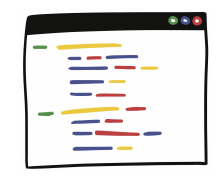 In še zadnjih 5
Digitalne sisteme načrtuje človek, da z njimi zadovoljuje človekove potrebe [navezava na psihologijo, sociologijo, fiziologijo]
Digitalni sistemi – navidezna predstavitev baravnih in umetnik pojavov (simulacije, navidezni svetovi, navidezni računalniki)
Varovanje podatkov je kritično za digitalne sisteme (orodja za enkripcijo, prepoznavanje vdorov, avtentikacija/avtorizacija)
Usklajenost časovno sodvisnih operacij
Digitalni sistemi komunicirajo preko protokolov